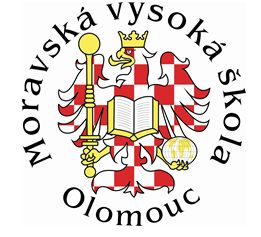 TYPY DODAVATELSKO-ODBĚRATELSKÝCH VZTAHŮ A JEJICH ŘÍZENÍ(UMM/XLM2)Kateřina dostálová
OBSAH DNEŠNÍ PREZENTACE
Typy  a druhy dodavatelsko-odběratelských vztahů
Řízení dodavatelsko-odběratelských vztahů
Optimální množství dodavatelů
Sledování výkonu dodavatelů
Pozitivní a negativní hodnocení dodavatelů 
Vhodné využití informací o výkonu dodavatele
Náprava špatného výkonu
DODAVATELSKO-ODBĚRATELSKÉ VZTAHY
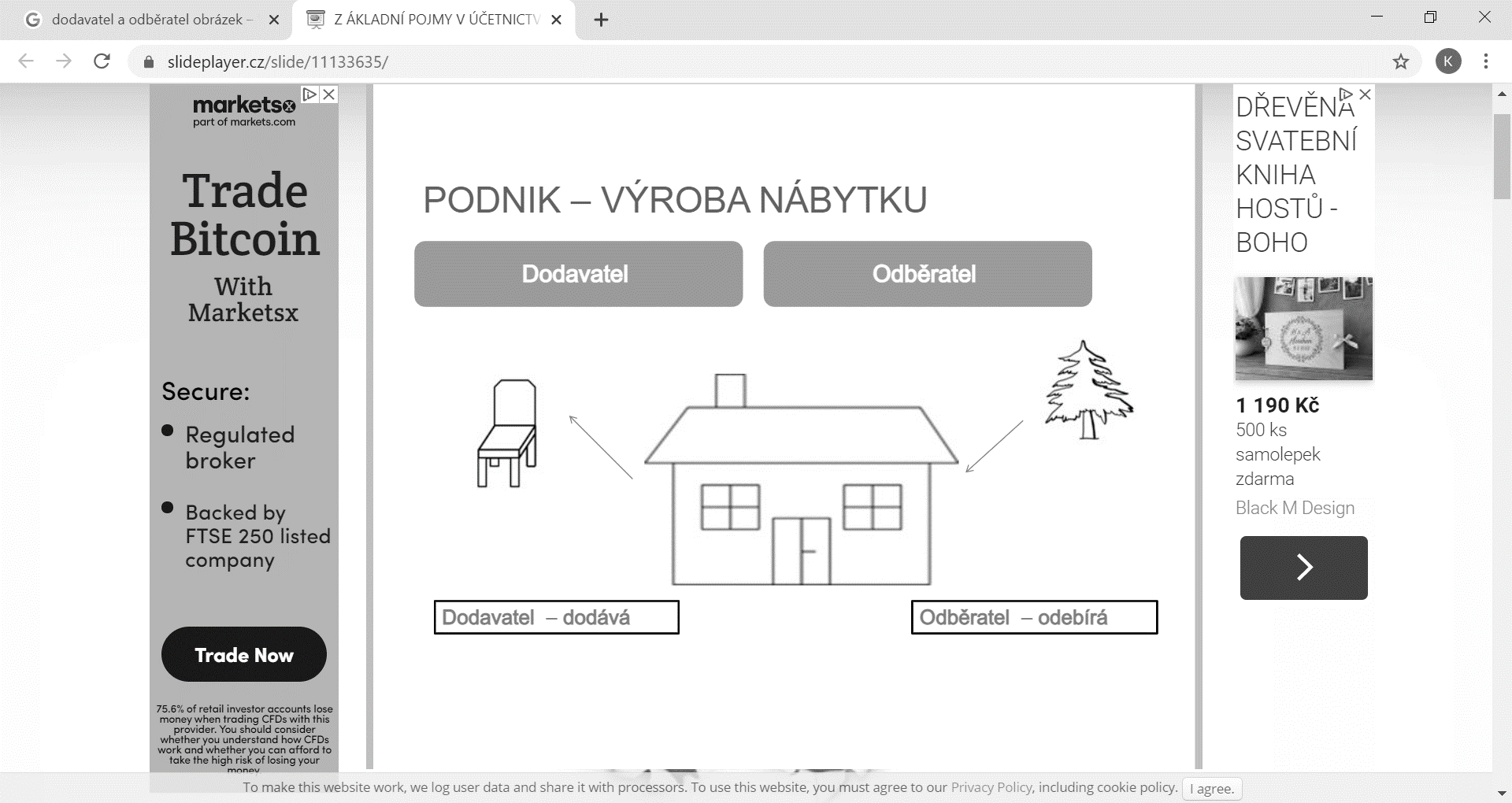 TYPY DODAVATELSKO-ODBĚRATELSKÝCH VZTAHŮ
Vztahy mohou mít různou povahu – běžné obchodní vztahy, které spočívají v jednorázových obchodech nebo vícenásobných transakcích, nebo jednotlivé typy partnerství.

Dodavatelsko-odběratelské vztahy jsou často dlouhodobé a zahrnují komplexní model interakce mezi jednotlivými společnostmi, a to bez ohledu na úroveň spolupráce.
DRUHY DODAVATELSKO-ODBĚRATELSKÝCH VZTAHŮ
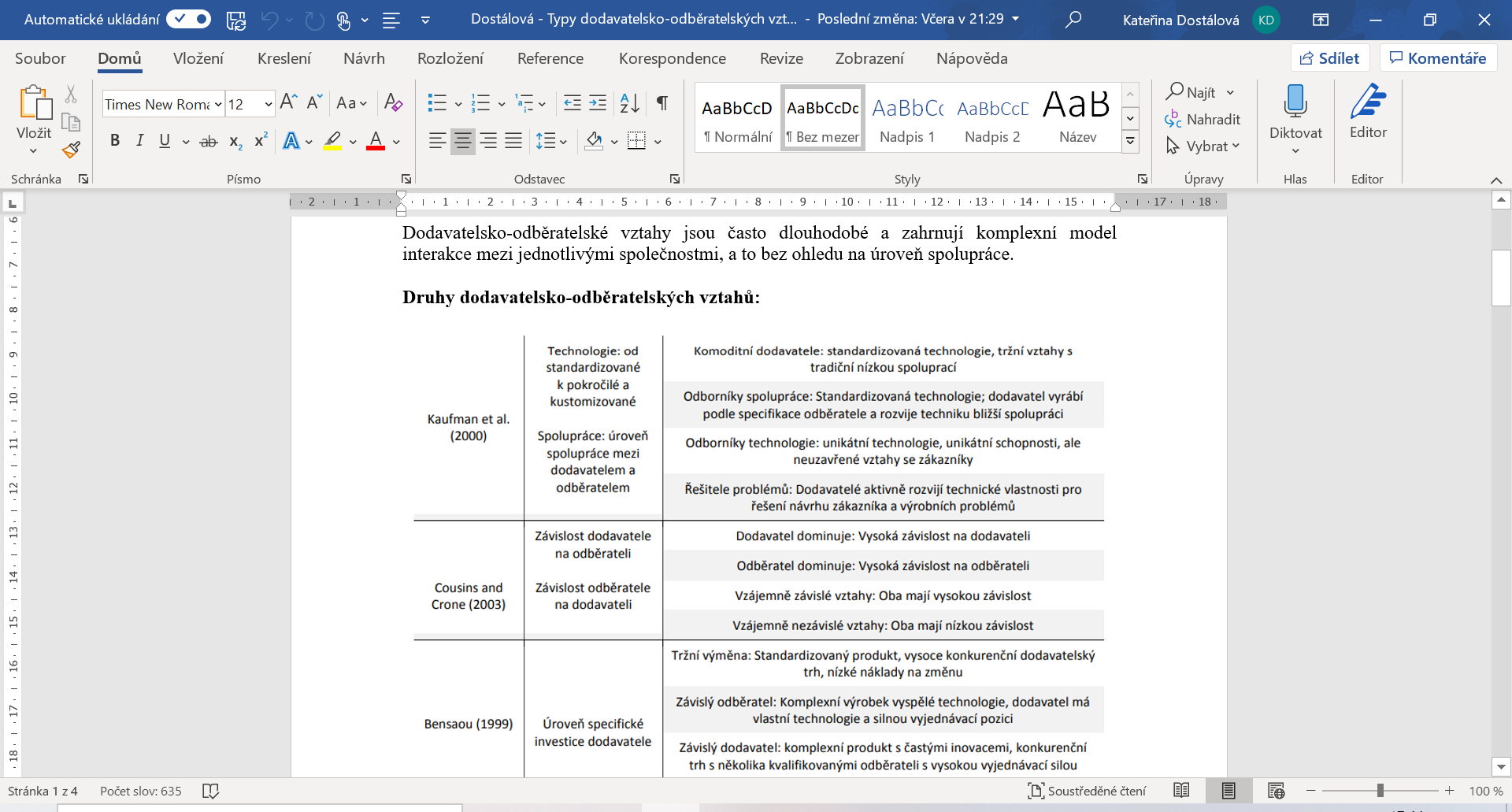 ŘÍZENÍ DODAVATELSKO-ODBĚRATELSKÝCH VZTAHŮ
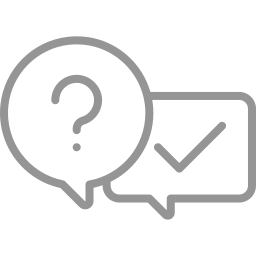 V rámci řízení vztahů s dodavateli je nutno 
odpovědět na řadu otázek: 

Jaké bude jejich množství v rámci nákupu jednoho prvku?

Jak se bude provádět hodnocení výkonu? 

O jakou úroveň spolupráce usilovat a jaké kritéria v rámci výběru budeme brát v úvahu?

Jaké KPI použijeme pro hodnocení výkonu dodavatele?
OPTIMÁLNÍ MNOŽSTVÍ DODAVATELŮ
Výhody menšího počtu dodavatelů:
+ Nižší proměnlivost dodacích cyklů
+ Jednodušší komunikace
+ Vyšší ochota dodavatelů ke spolupráci a zlepšování kvality
+ Lepší úroveň vztahů s partnery

Nevýhoda menšího počtu dodavatelů: 
- Riziko poruch v dodávkách u menšího počtu dodavatelů
SLEDOVÁNÍ VÝKONU DODAVATELŮ
Je nutné vědět nejen, že dodavatel dodá požadovanou kvalitu, ale že ji bude schopen dlouhodobě dodržovat.

Péče o kvalitu začíná na vstupu (státní zájem na ochranu spotřebitele je upraven zákonem).

Aby byli výrobci konkurenceschopní, musí zvyšovat produktivitu práce, udržet úroveň rentability a snižovat ceny surovin. Proto musí dodavatelé i odběratelé spolupracovat na vývoji nových výrobků.
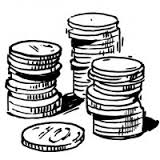 POZITIVNÍ A NEGATIVNÍ HODNOCENÍ DODAVATELŮ V OBLASTI NÁKLADŮ
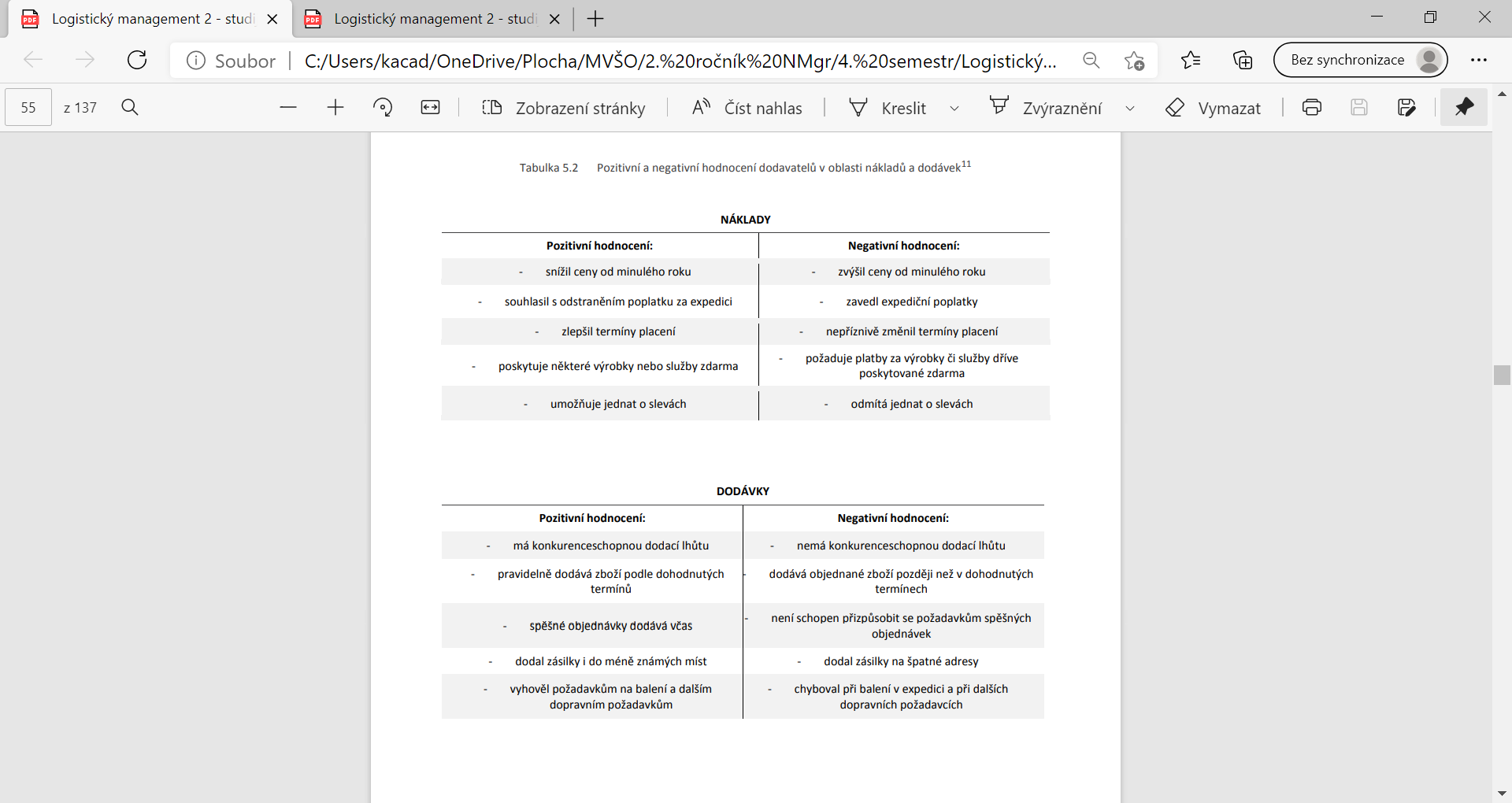 POZITIVNÍ A NEGATIVNÍ HODNOCENÍ DODAVATELŮ V OBLASTI DODÁVEK
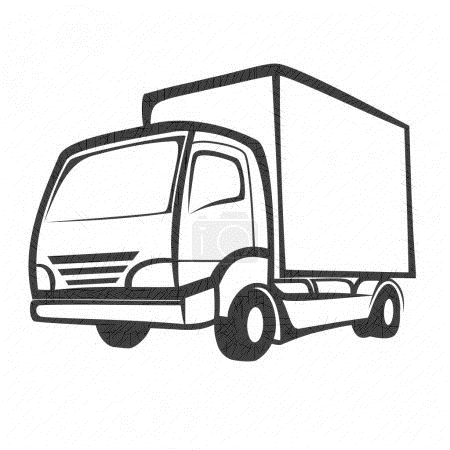 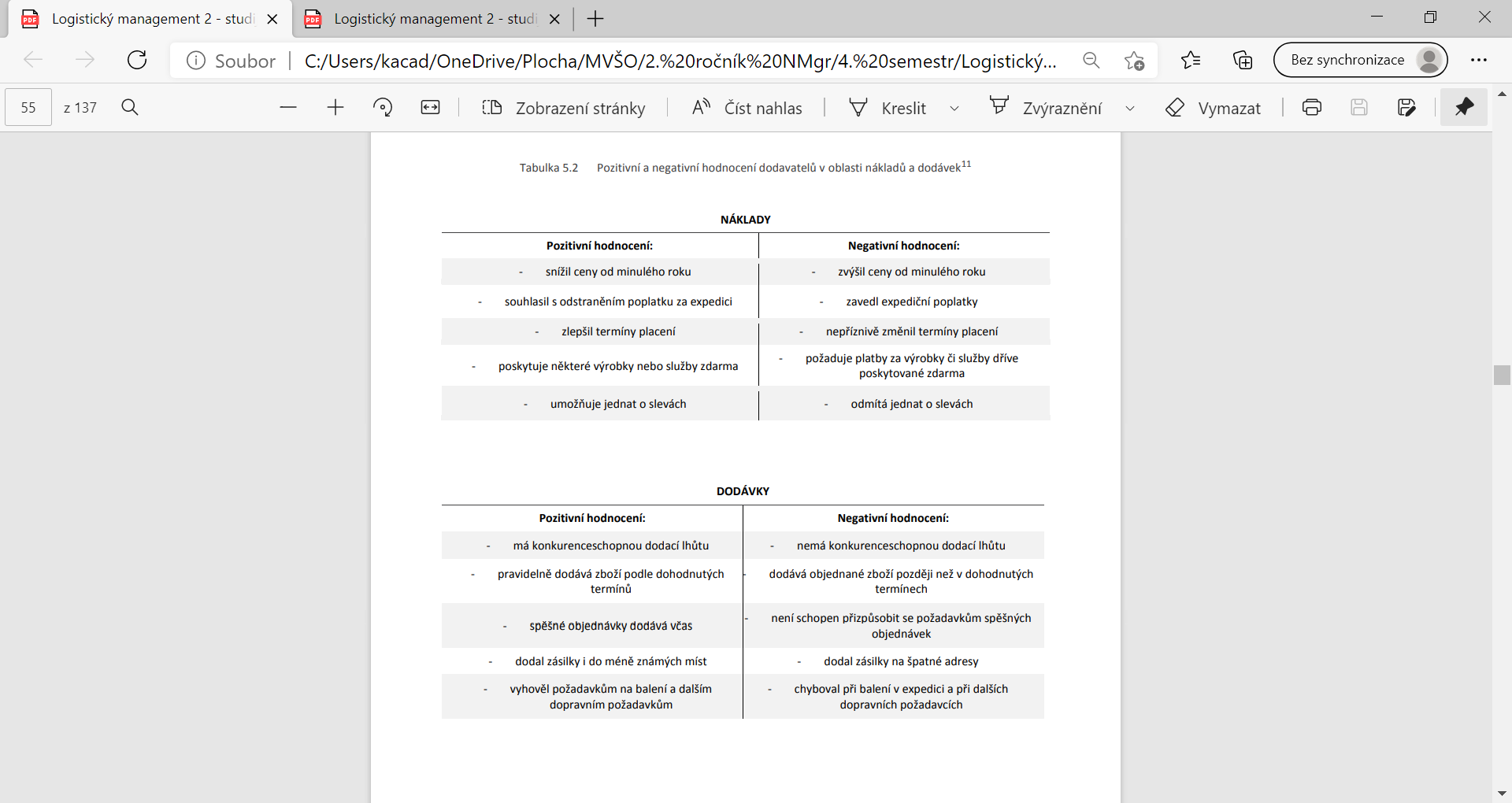 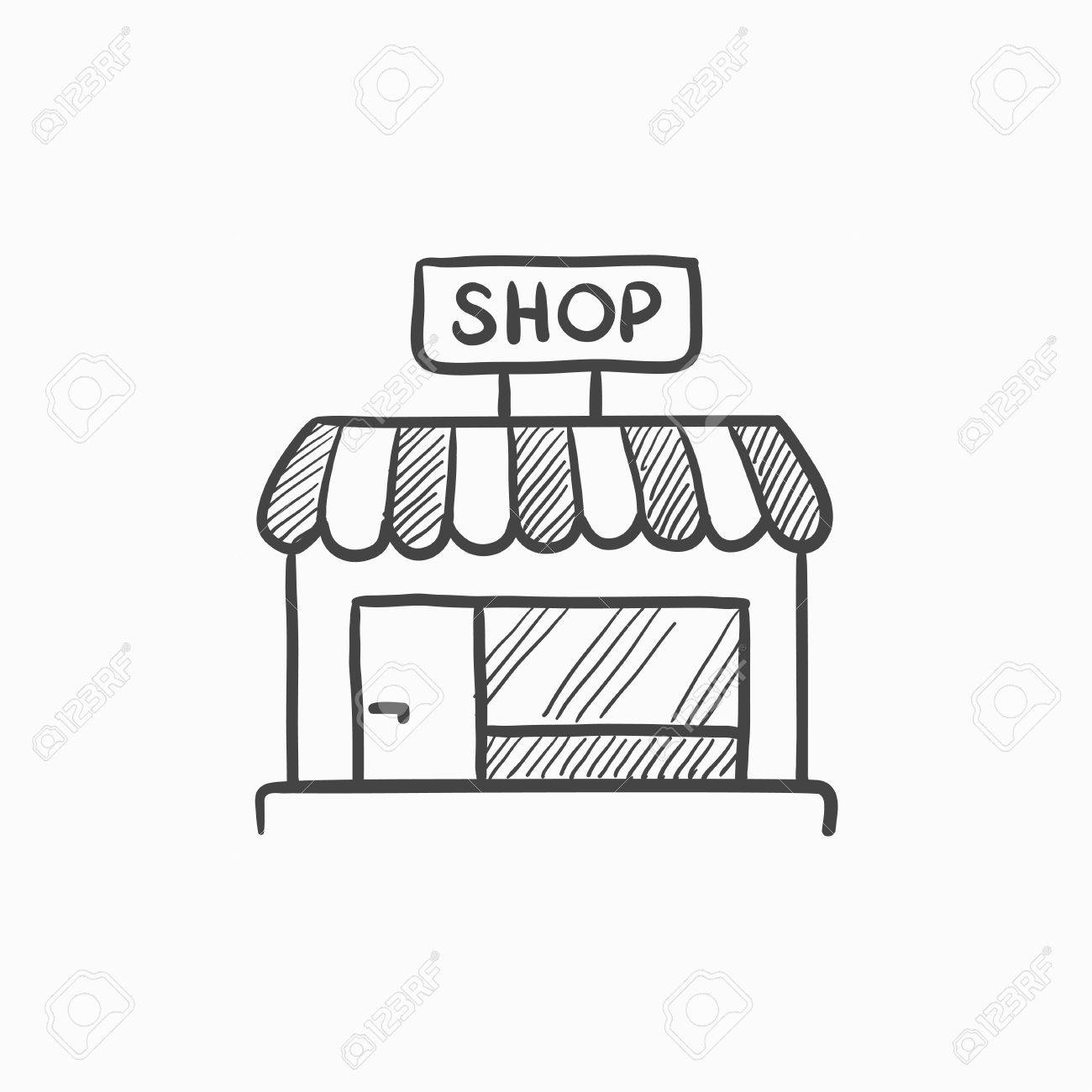 POZITIVNÍ A NEGATIVNÍ HODNOCENÍ DODAVATELŮ V OBLASTI SLUŽBY
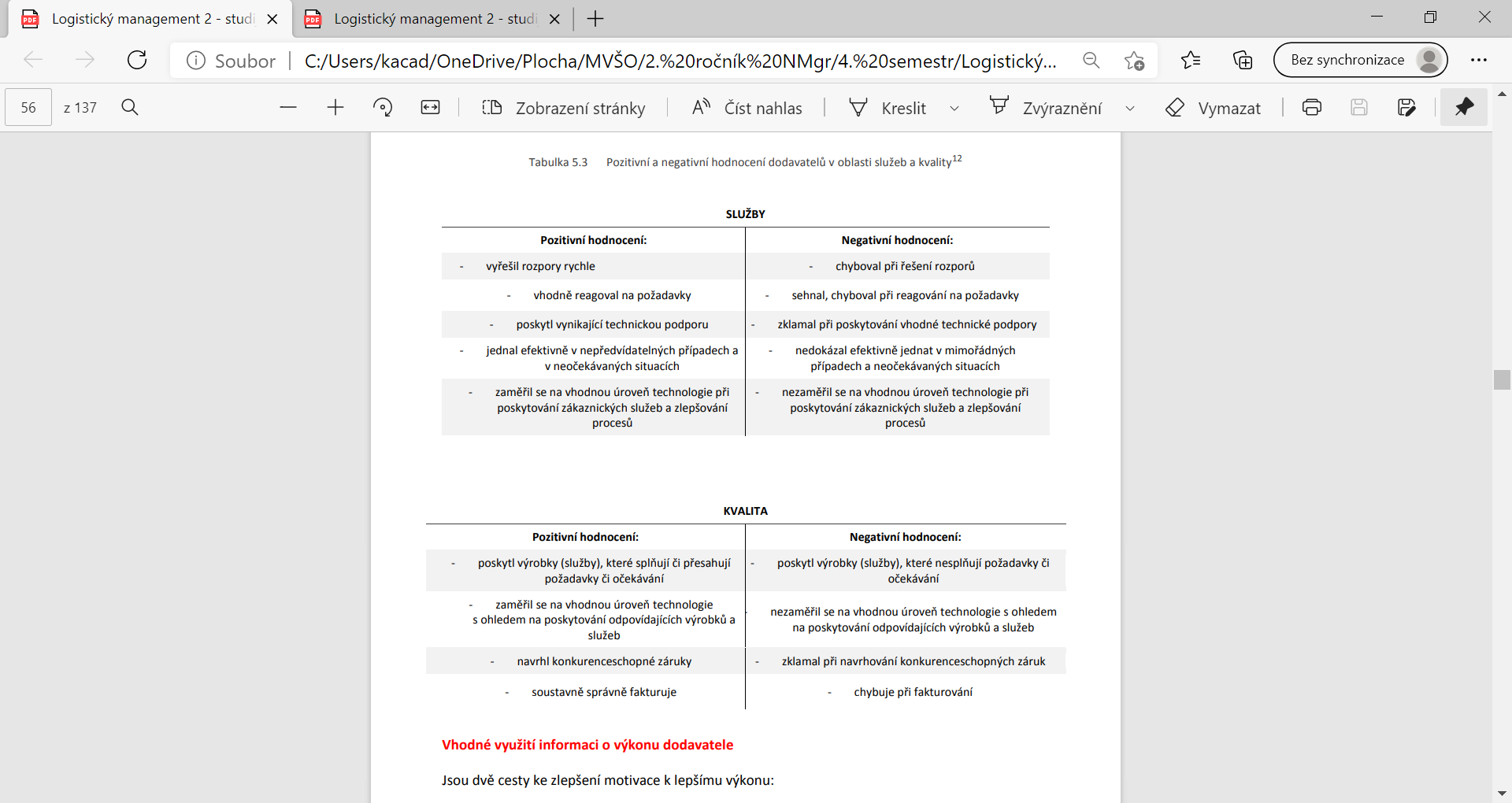 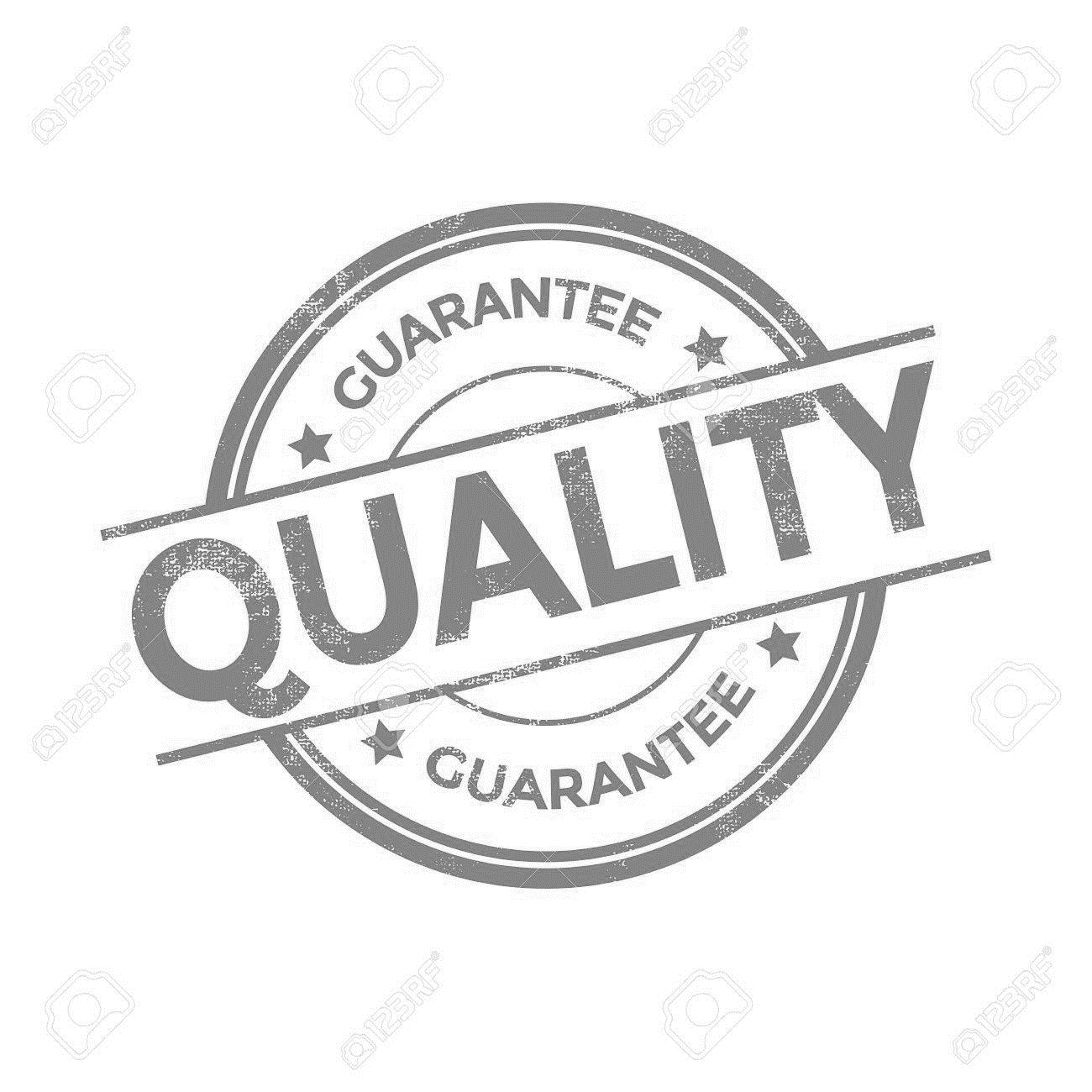 POZITIVNÍ A NEGATIVNÍ HODNOCENÍ DODAVATELŮ V OBLASTI KVALITY
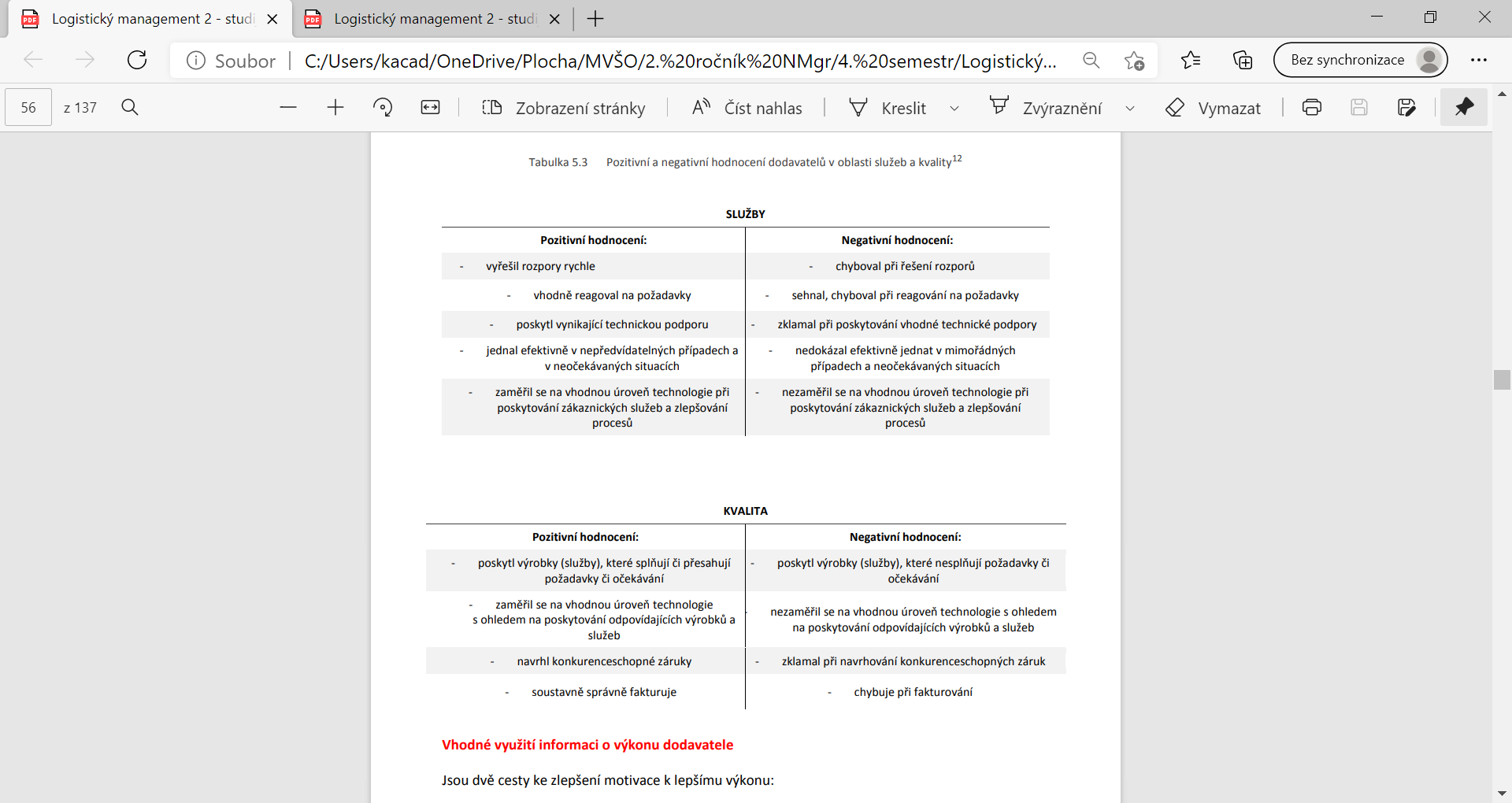 VHODNÉ VYUŽITÍ INFORMACÍ 
O VÝKONU DODAVATELE
Jsou dvě cesty ke zlepšení motivace k lepšímu výkonu:
Ocenit dodavatele, který podává dobrý výkon tak, aby pokračoval v tomto dobrém výkonu
Podniknout nápravné akce u těch dodavatelů, jejichž výkon neodpovídá našim podmínkám

Ocenit dodavatele není obtížný úkol, přesto to dělá jen velmi málo podniků. Lze použít různé způsoby, např.:
Oznámení v tisku
Uspořádat pro vyznamenané slavnostní přijetí
Předání plaket, které si mohou někde vystavit
NÁPRAVA ŠPATNÉHO VÝKONU
= zlepšení výkonu u špatných dodavatelů

Cílem je zlepšit služby a dodržovat zásady:
Naplánovat setkání s dodavatelem co nejdříve.
Nevytvářet nepřátelskou atmosféru během setkání. 
Ještě před schůzkou sdělit dodavateli, že bude tázán, proč došlo ke zhoršení jeho výkonu. 
Nedovolit, aby schůzka skončila bez souhlasu dodavatele o plánovaných akcích, které by vyřešily problém, stanovení termínů, do kdy bude problém vyřešen a bez vzájemného souhlasu o způsobu hodnocení navrhovaného řešení.
POUŽITÉ ZDROJE
CHYTILOVÁ E. Logistický management 2: učební texty. MVŠO. 2018

NENADÁL, Jaroslav. Management partnerství s dodavateli: nové perspektivyfiremního nakupování. Praha: Management Press, 2006. ISBN 80-7261-152-6.
Děkuji Vám za pozornost a přeji pěkný zbytek dne.
KATEŘINA DOSTÁLOVÁ